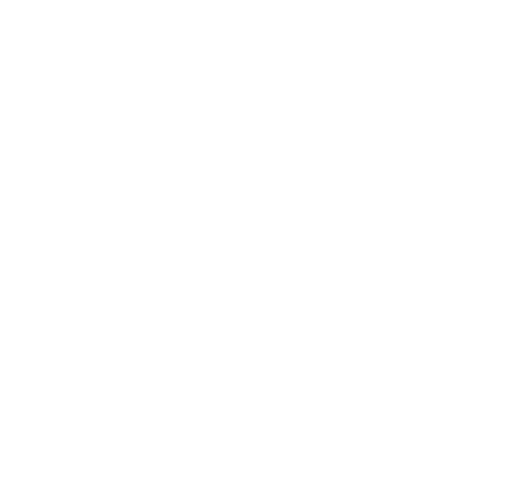 Groß ist unser Gott
 
       Liederbuch: „Feiern & Loben“

       Lied Nr. 18
Feiern & Loben, Lied 18
Teil A
Groß ist unser Gott, Herr der Ewigkeit.
   Er allein regiert über Raum und Zeit.
Souverän herrscht er, Schöpfer dieser Welt,
   der in seiner Hand unser Schicksal hält.
Feiern & Loben, Lied 18
Teil B
Sein Wort gilt für alle Zeit.
   Sein Reich kommt in Herrlichkeit.
Wir stehn staunend, Gott, vor dir,
   unser Vater.
Feiern & Loben, Lied 18
Teil A
Groß ist unser Gott, Herr der Ewigkeit.
   Er allein regiert über Raum und Zeit.
Souverän herrscht er, Schöpfer dieser Welt,
   der in seiner Hand unser Schicksal hält.
Feiern & Loben, Lied 18
Teil B
Sein Wort gilt für alle Zeit.
   Sein Reich kommt in Herrlichkeit.
Wir stehn staunend, Gott, vor dir,
   unser Vater.
             Groß ist unser Gott!
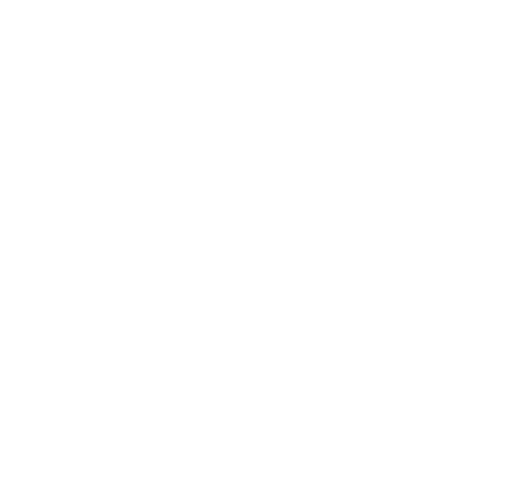